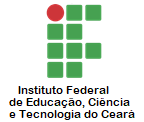 Atividades PhET sobre Estática- Atrito- Força Peso- Centro de Massa- Equilíbrio de corpos
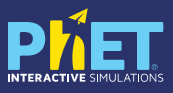 Atividade PHetsobre massa e peso dos objetosutilizando o OA “Masses & Springs”
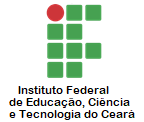 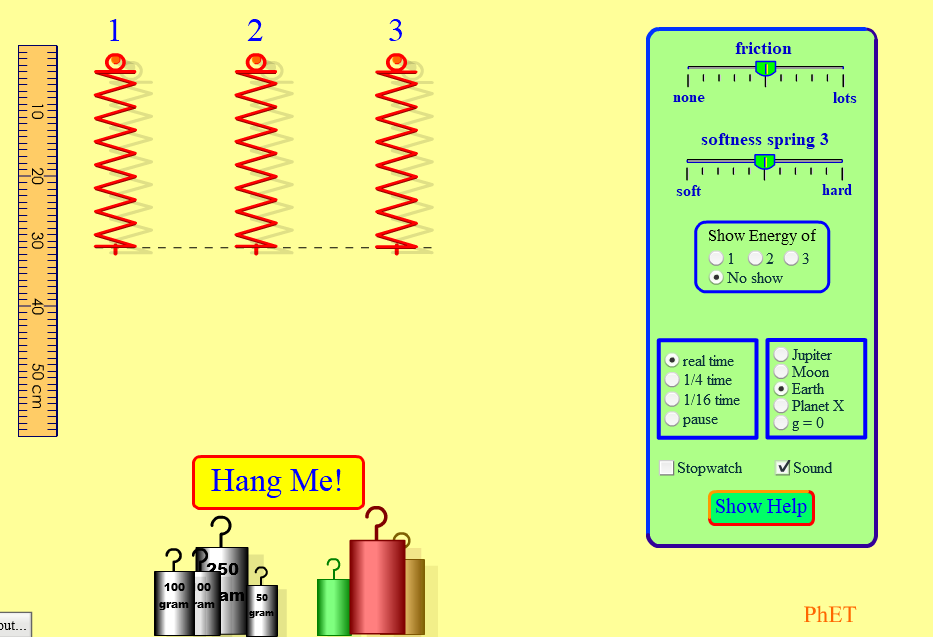 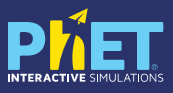 Disponível em: https://phet.colorado.edu/sims/mass-spring-lab/mass-spring-lab_en.html
DINAMÔMETRO
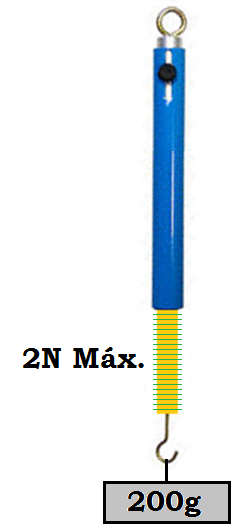 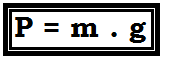 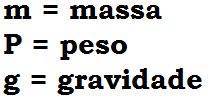 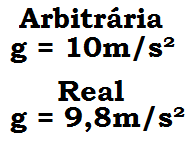 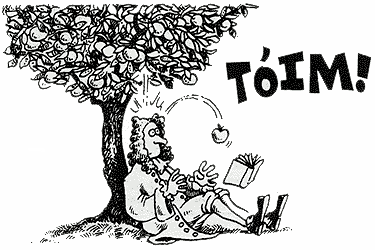 Gravidade
1660
Isaac Newton
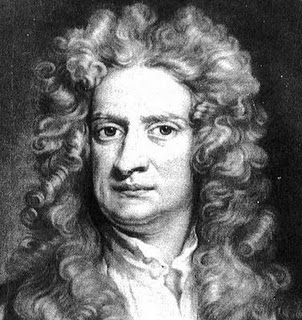 Gravidade
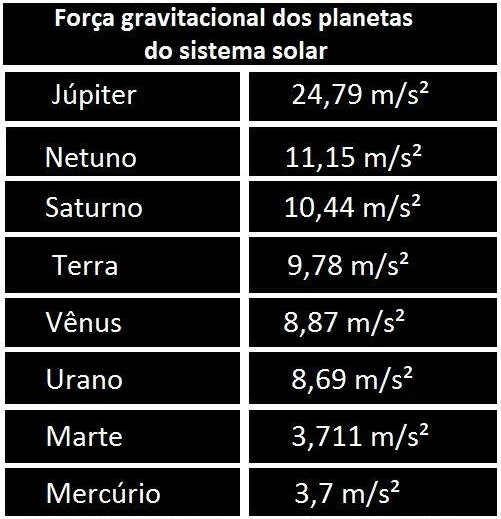 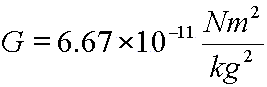 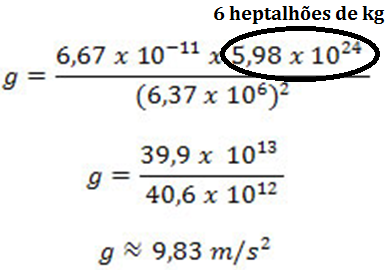 Peso e Massa
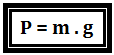 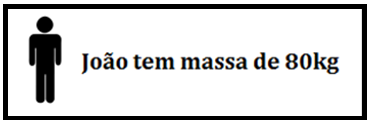 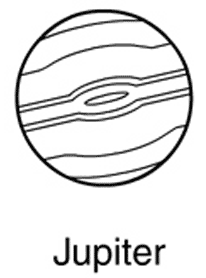 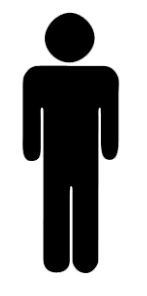 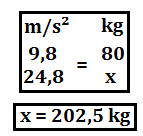 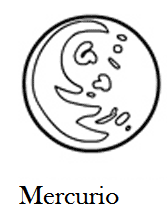 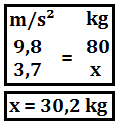 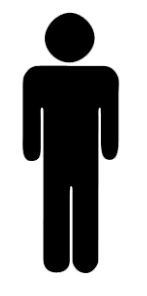 Questão 1
No OA “Masses & Springs (HTML5)” posicione o bloco de 50g e a régua como indicado na imagem abaixo (seta verde). Após o bloco parar, altere o valor da gravidade local (indicado na seta vermelha). O que irá acontecer com a deformação da mola? Explique.
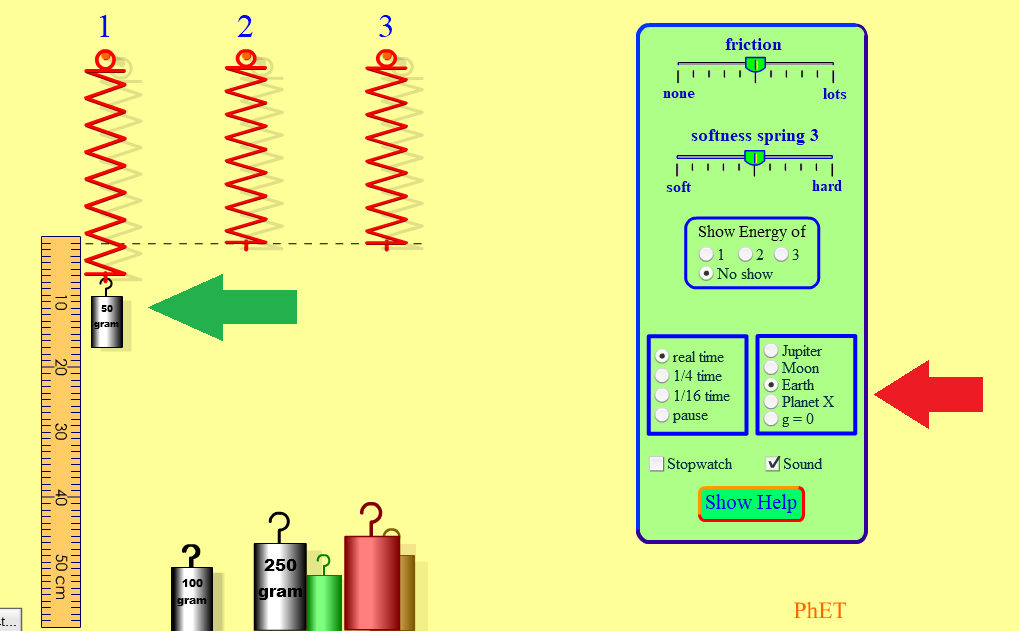 Questão 2
Na imagem podemos ver duas massas (A e B) diferentes em duas molas idênticas. Somente pela deformação da mola 2 podemos calcular a massa do bloco desconhecido? Use g = 9,8m/s².
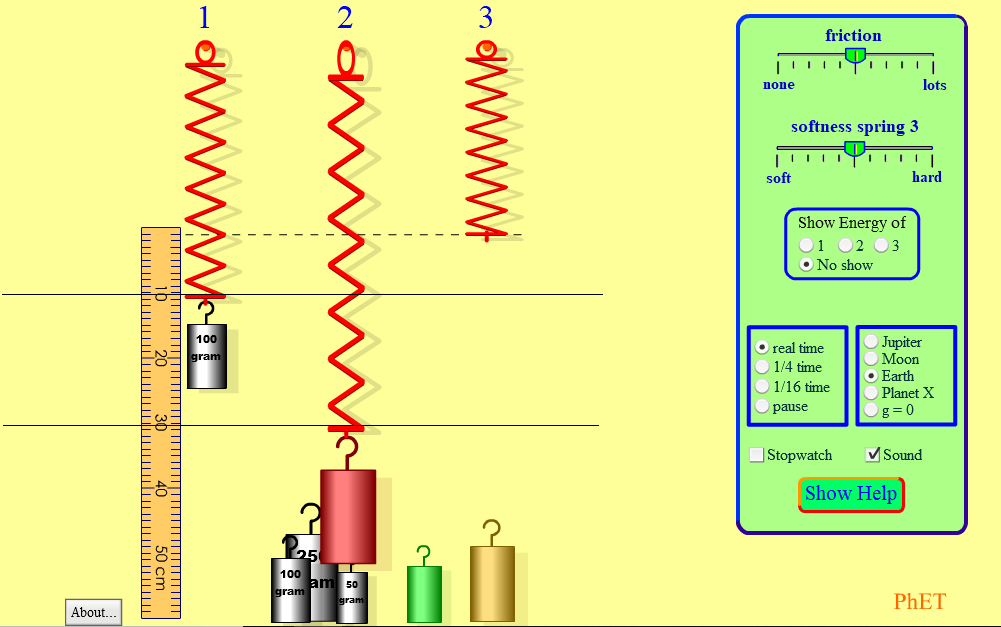 Questão 3
Na imagem abaixo podemos ver um bloco de 250g suspenso em uma mola e com gravidade local sendo 0m/s². Assim, podemos dizer que a massa e o peso do bloco, respectivamente, são:
250g e 250N
2500g e 2500N
250g e 25N
250g e 0N
25g e 0N
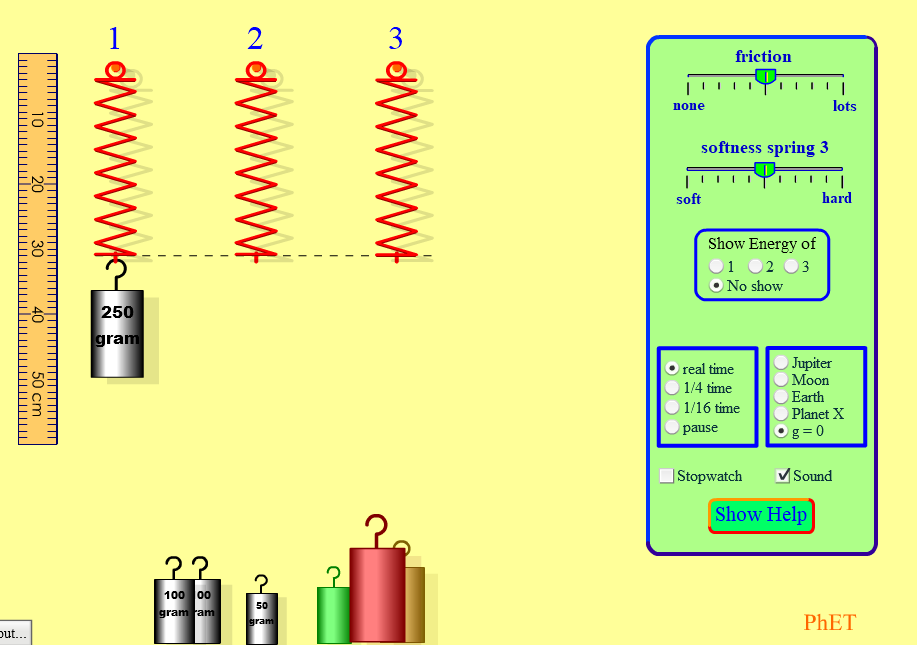 Questão 4
Aproveitando a imagem da questão anterior, o que acontecerá com a oscilação do sistema massa-mola se puxarmos o bloco para baixo e soltarmos? 
Diminuirá aos poucos.
Aumentará aos poucos.
Permanecerá constante.
O sistema não irá oscilar.
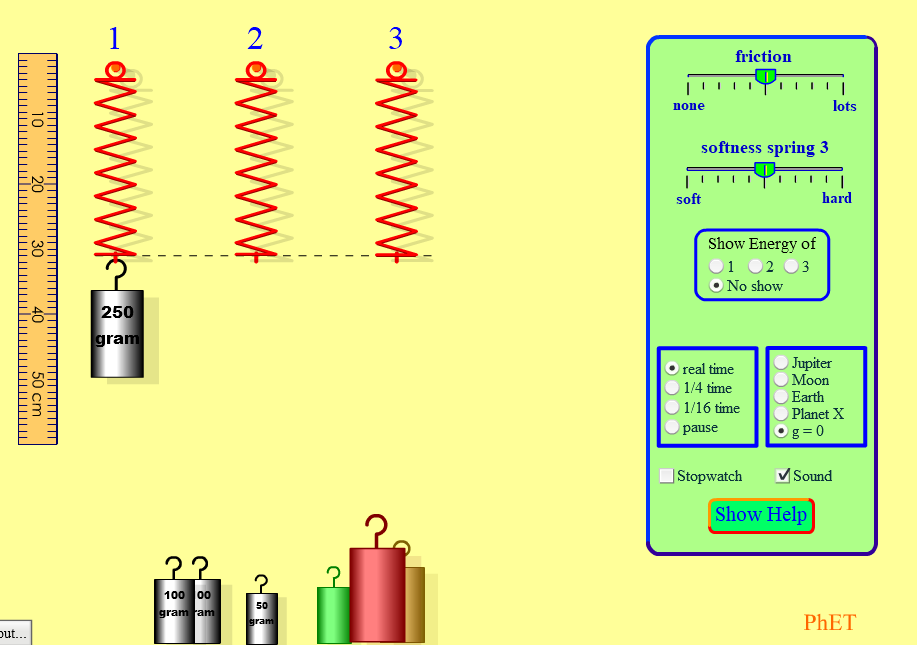 Questão 5
Na situação abaixo temos um bloco suspenso em uma mola. Se alterarmos a gravidade da terra para a gravidade da lua (Moon), o que acontecerá com a massa e com o peso do bloco?
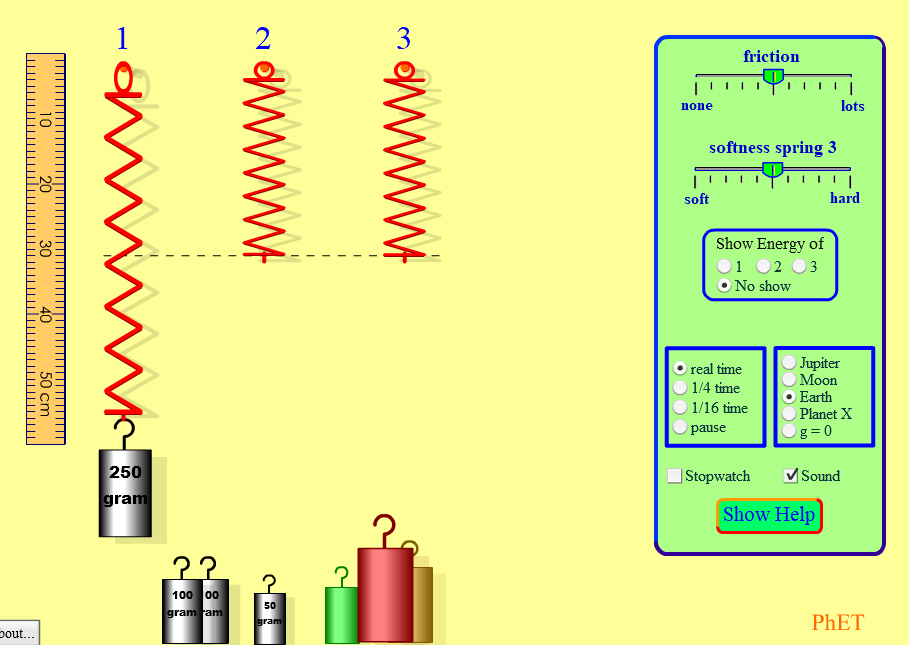 Questão 6
Na imagem podemos ver três massas, onde duas são desconhecidas, suspensas em três molas idênticas. É possível calcular a diferença de massa entre os dois blocos desconhecidos? Considere g = 9,8m/s²
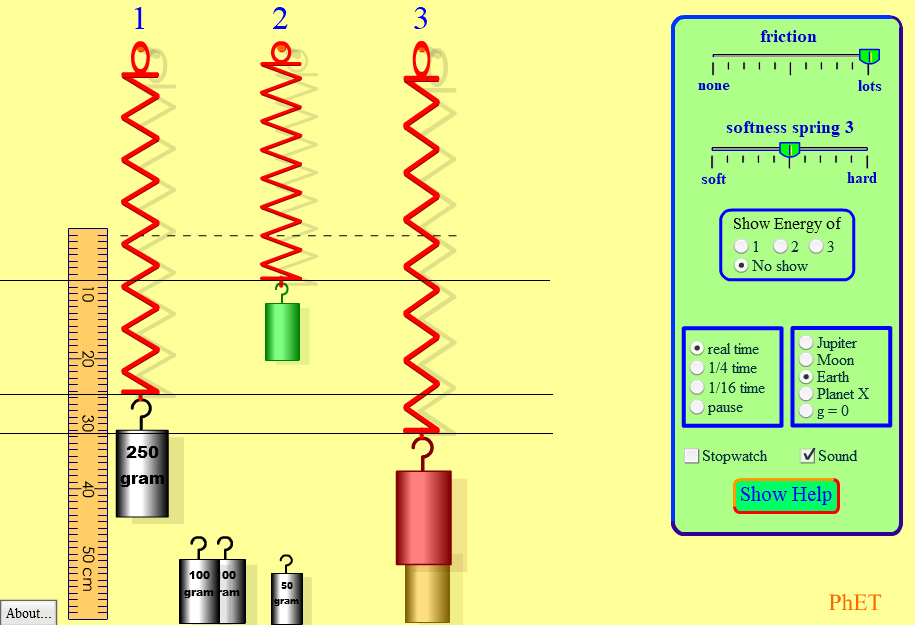 Atividade PHetsobre os Centro de Massautilizando o OA “Balancing Act (HTML5)”
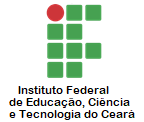 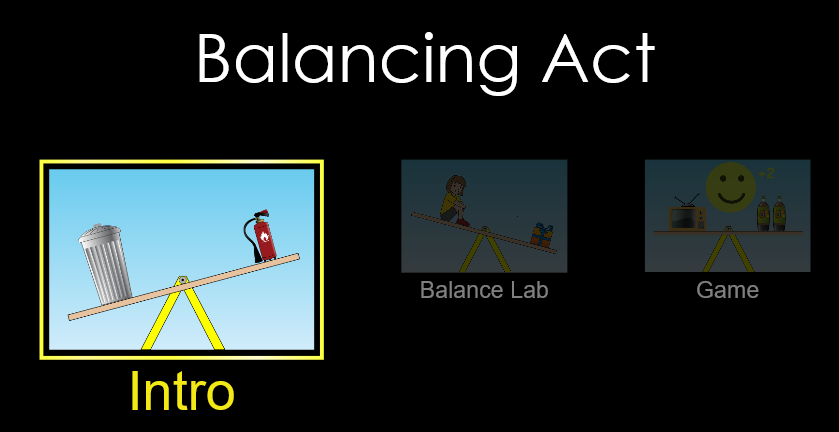 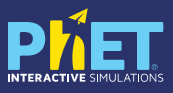 Disponível em: https://phet.colorado.edu/sims/html/balancing-act/latest/balancing-act_en.html
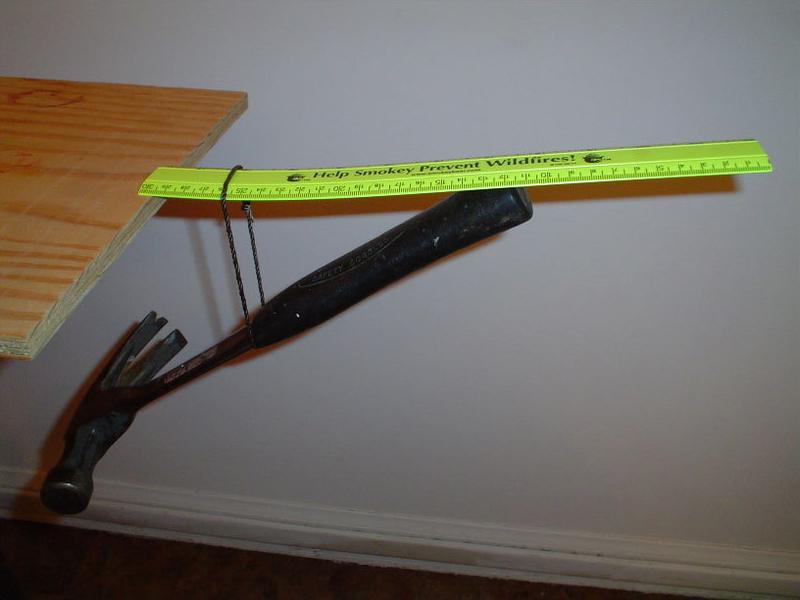 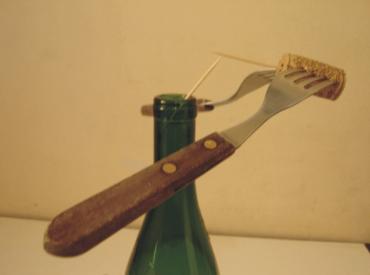 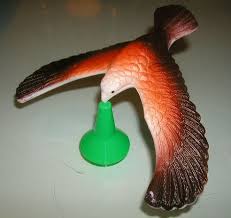 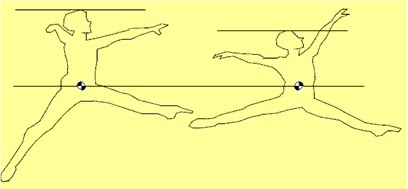 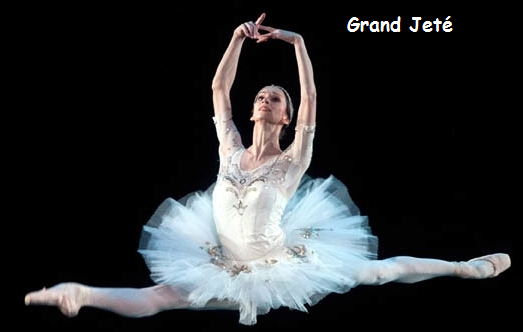 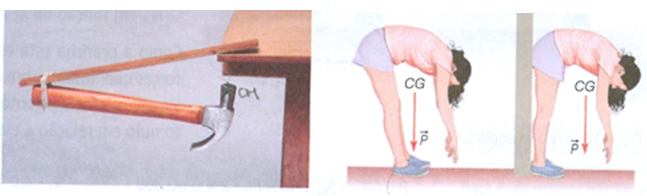 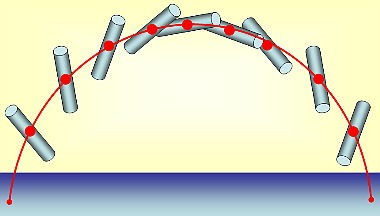 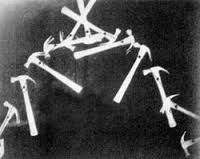 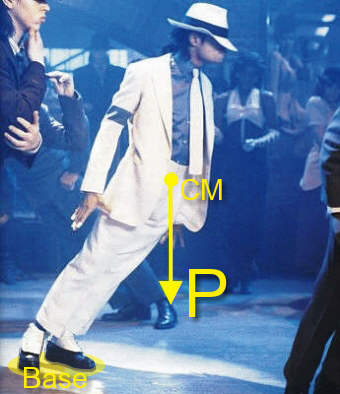 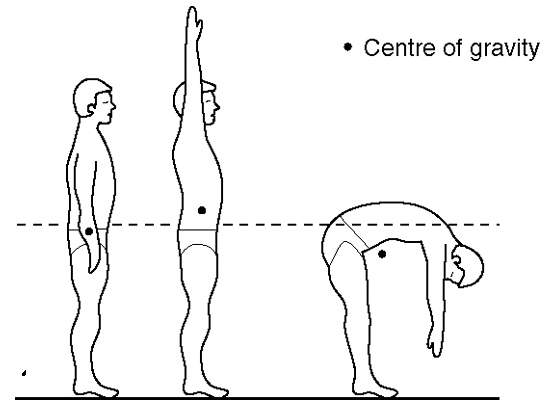 Cálculo do centro de massa de um sistema linear
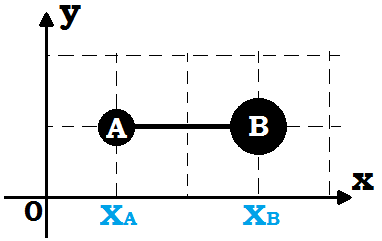 Questão 1
No OA “Balancing Act (HTML5)”, posicionamos dois objetos de 5kg em dois pontos da gangorra. Se a gangorra ficou em equilíbrio, significa que:
O centro de massa do sistema está à direita do ponto de apoio.
O centro de massa do sistema está à esquerda do ponto de apoio.
O centro de massa do sistema está em cima do ponto de apoio.
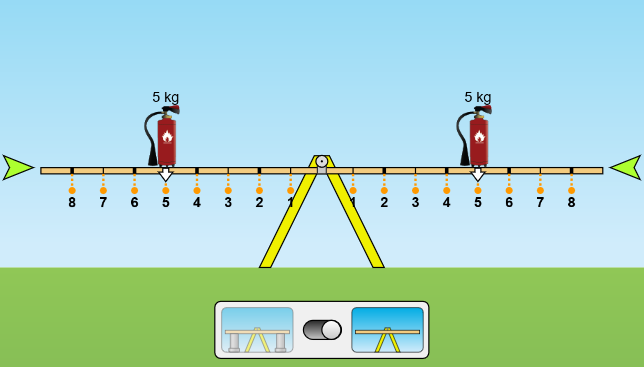 Questão 2
Demonstre com cálculos e utilize conceitos de Centro de Massa para explicar porque a gangorra “tombou” no sentido horário (imagem abaixo).
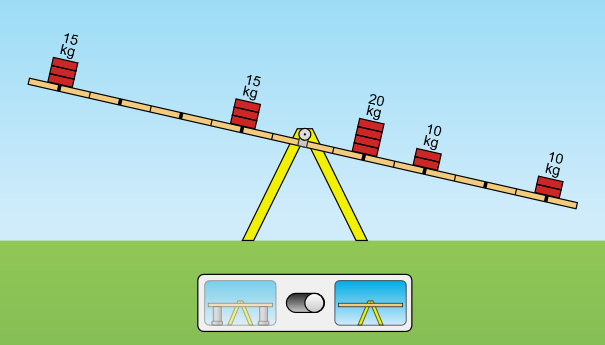 Questão 3
Demonstre com cálculos e utilize conceitos de Centro de Massa para explicar porque a gangorra “tombou” no sentido anti-horário (imagem abaixo).
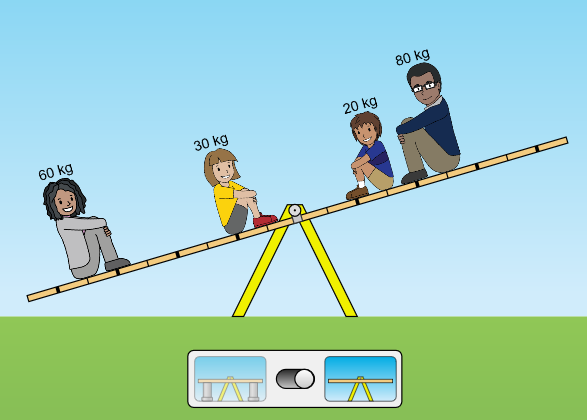 Questão 4
Em que posição (A, B ou C) devemos colocar o peso de 5kg para que o centro de massa do sistema fique posicionado em cima do ponto de apoio? Explique com cálculos.
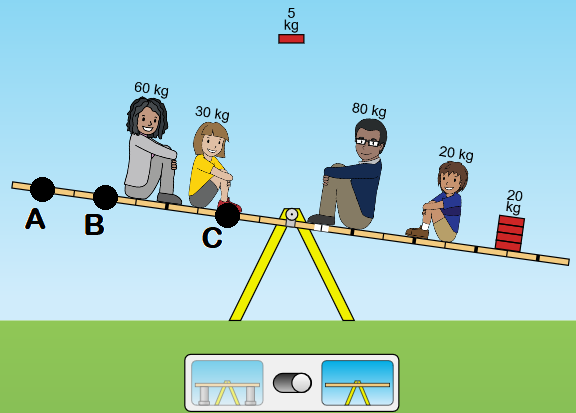 Questão 5
O centro de massa do sistema abaixo está posicionado à esquerda ou a direita do sistema? Em qual sentido (horário ou anti-horário) a gangorra irá girar?
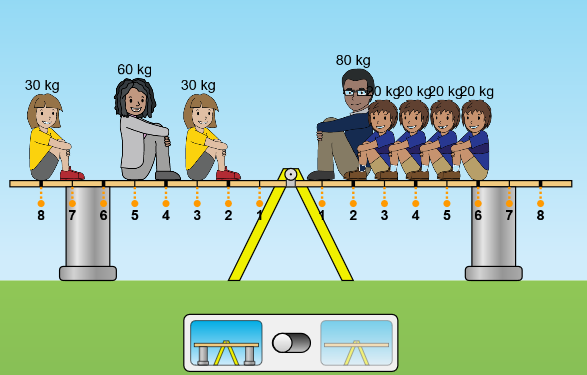 Atividade PHetsobre Pêndulo de Newtonutilizando o OA “Collision Lab”
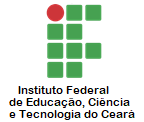 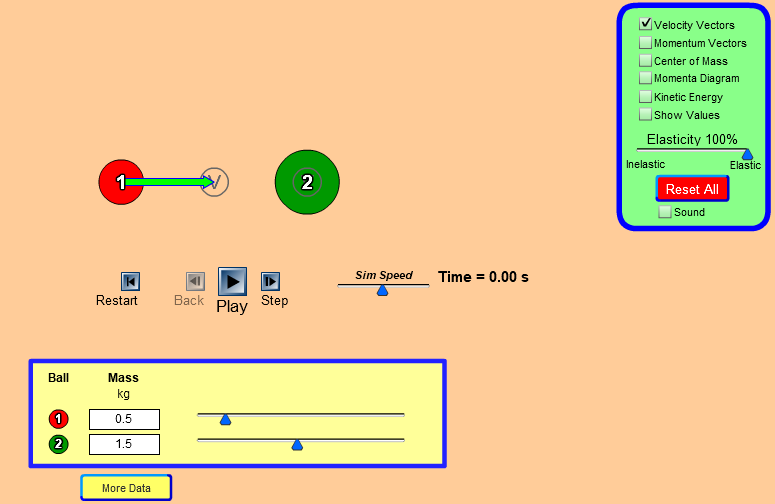 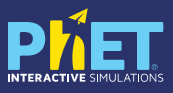 Disponível em: https://phet.colorado.edu/sims/collision-lab/collision-lab_en.html
Pêndulo de Newton
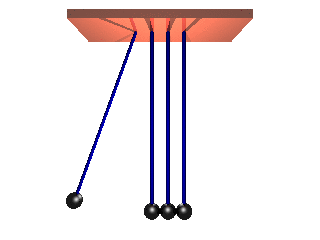 Colisão Elástica
Há conservação da energia
Há conservação da Quantidade de Movimento (Momento Linear) dos corpos.
A velocidade relativa entre os corpos continua a mesma após a colisão.
Conservação da quantidade de movimentopara um sistema isolado
Questão 1
A imagem abaixo mostra a velocidade, a posição e a massa de duas esferas (1 e 2) no OA “Collision Lab”. Qual será a velocidade final das esferas após a colisão elástica? Explique.
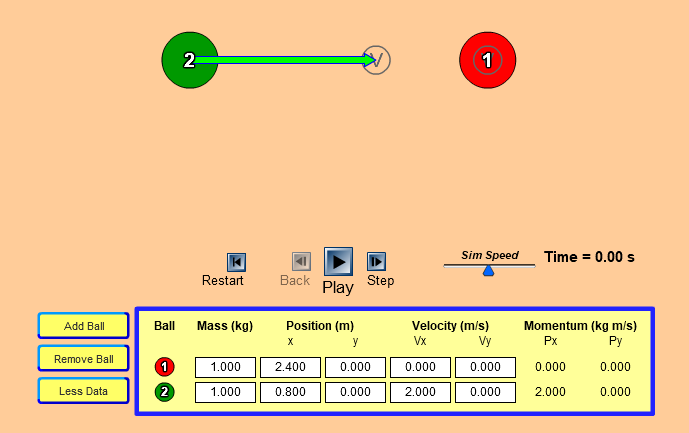 Questão 2
A imagem abaixo mostra a velocidade, a posição e a massa de três esferas (1, 2 e 3) no OA “Collision Lab”. Qual será a velocidade final das esferas após a colisão elástica? Explique.
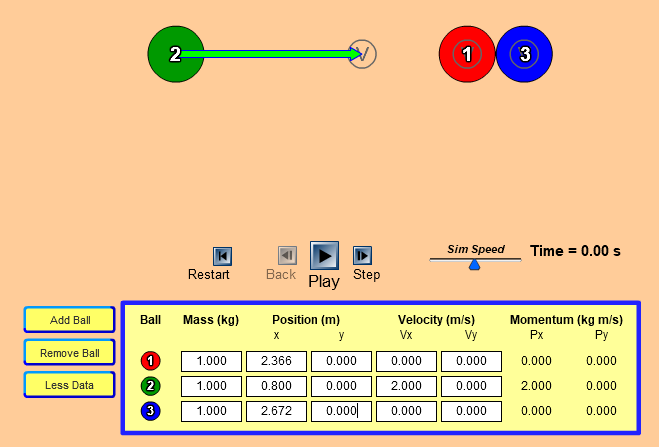 Questão 3
A imagem abaixo mostra a velocidade, a posição e a massa de cinco esferas (1, 2, 3, 4 e 5) no OA “Collision Lab”. Qual será a velocidade final das esferas após a colisão elástica? Explique.
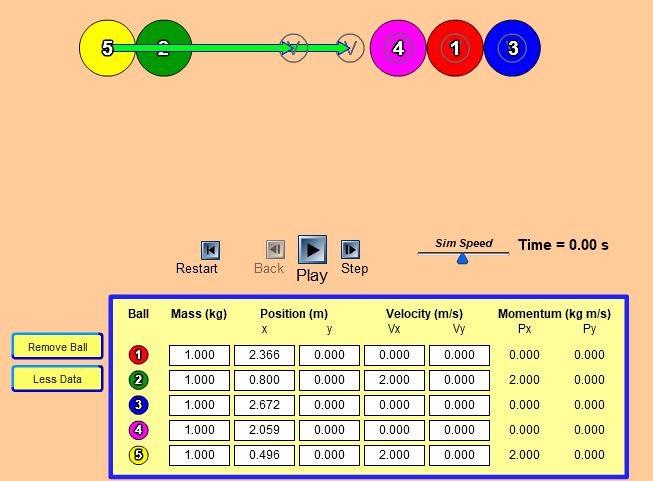 Questão 4
A imagem abaixo mostra a velocidade, a posição e a massa de cinco esferas (1, 2, 3, 4 e 5) no OA “Collision Lab”. Qual será a velocidade final das esferas após a colisão elástica? Explique.
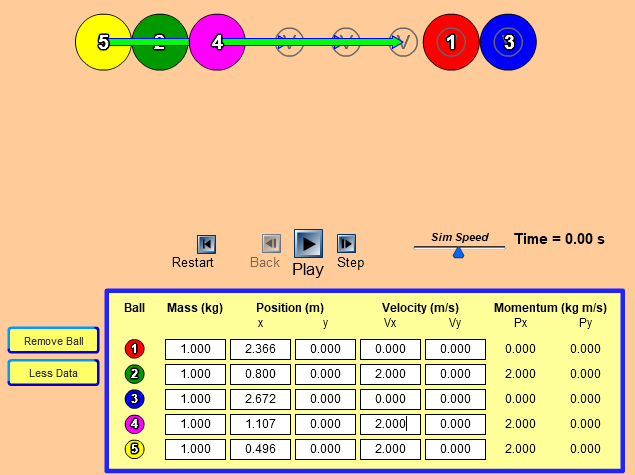 Questão 5
A imagem abaixo mostra a velocidade, a posição e a massa de cinco esferas (1, 2, 3, 4 e 5) no OA “Collision Lab”. Qual será a velocidade final das esferas após a colisão elástica? Explique.
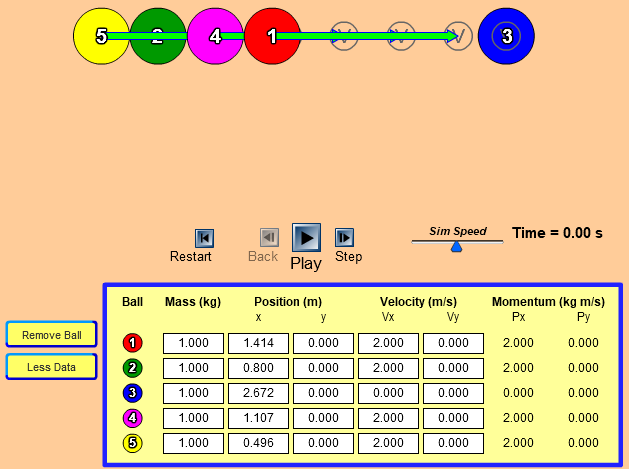 Questão 6
Sobre o movimento descrito na figura abaixo, marque a opção que mostra o movimento após a colisão elástica descrita, demonstrando fisicamente como isso acontece.
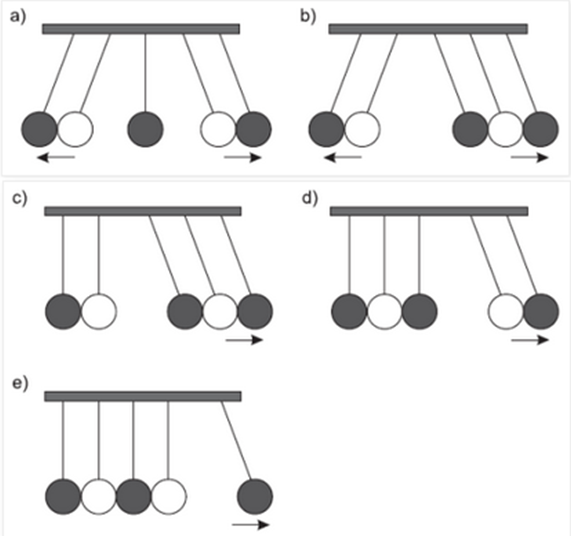 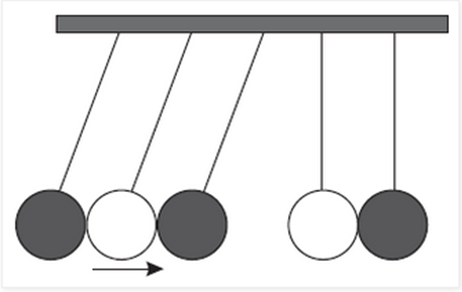